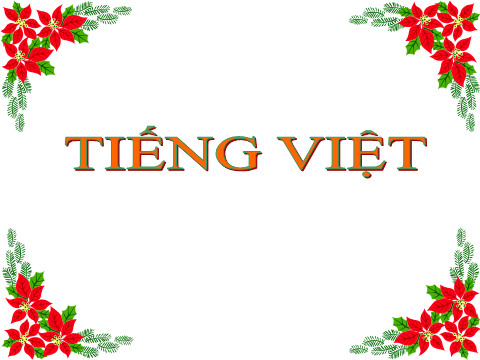 PHÒNG GD & ĐT HUYỆN GIA LÂM
TRƯỜNG TIỂU HỌC LÊ NGỌC HÂN
Ph©n m«n: häc vÇn
Líp 1
 Bài 67: Ôn tập
Tiết 1
KIỂM TRA BÀI CŨ
ao chuôm
vườn ươm
nhuộm vải
cháy đượm
Những bông cải nở rộ nhuộm vàng cả cánh đồng, Trên trời, bướm bay lượn từng đàn.
a
m
a
m
am
em
am
êm
ăm
âm
im
om
iêm
ôm
yêm
uôm
ơm
um
ươm
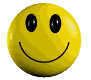 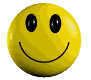 Nghỉ giữa giờ
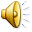 lưỡi liềm
xâu kim
nhóm lửa
em
am
êm
ăm
âm
im
om
iêm
ôm
yêm
uôm
ơm
um
ươm
xâu kim
nhóm lửa
lưỡi liềm
Tiết 2
em
am
êm
ăm
âm
im
om
iêm
ôm
yêm
uôm
ơm
um
ươm
xâu kim
nhóm lửa
lưỡi liềm
Trong vòm lá mới chồi non
  Chùm cam bà giữ vẫn còn đung đưa
        Quả ngon dành tận cuối mùa    Chờ con, phần cháu bà chưa trảy vào.
Trong vòm lá mới chồi non
  Chùm cam bà giữ vẫn còn đung đưa
        Quả ngon dành tận cuối mùa    Chờ con, phần cháu bà chưa trảy vào.
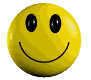 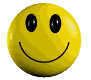 Nghỉ giữa giờ
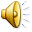 Kể chuyện:Đi tìm bạn
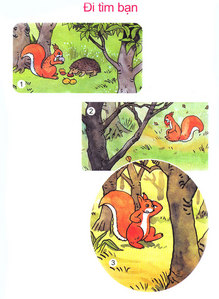 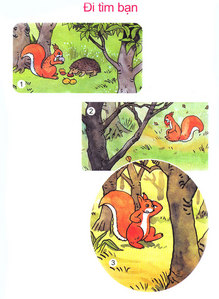 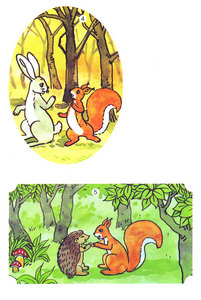 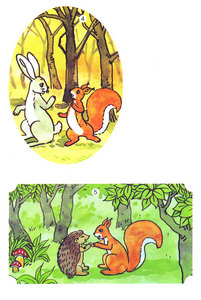 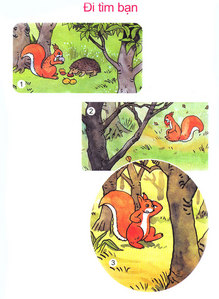 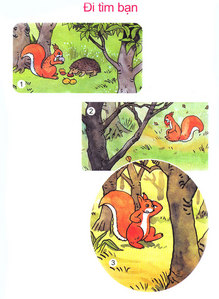 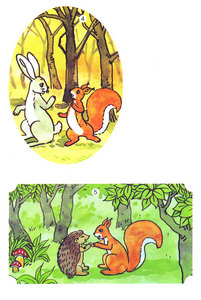 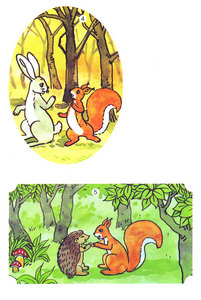 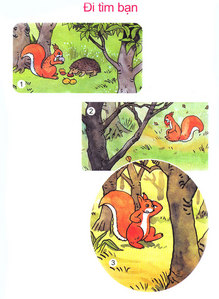 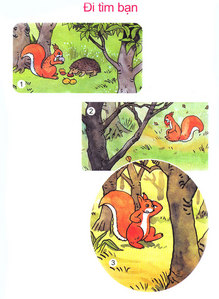 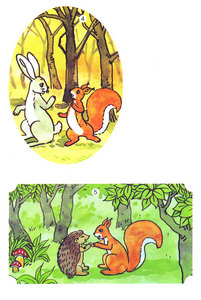 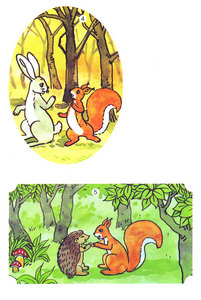